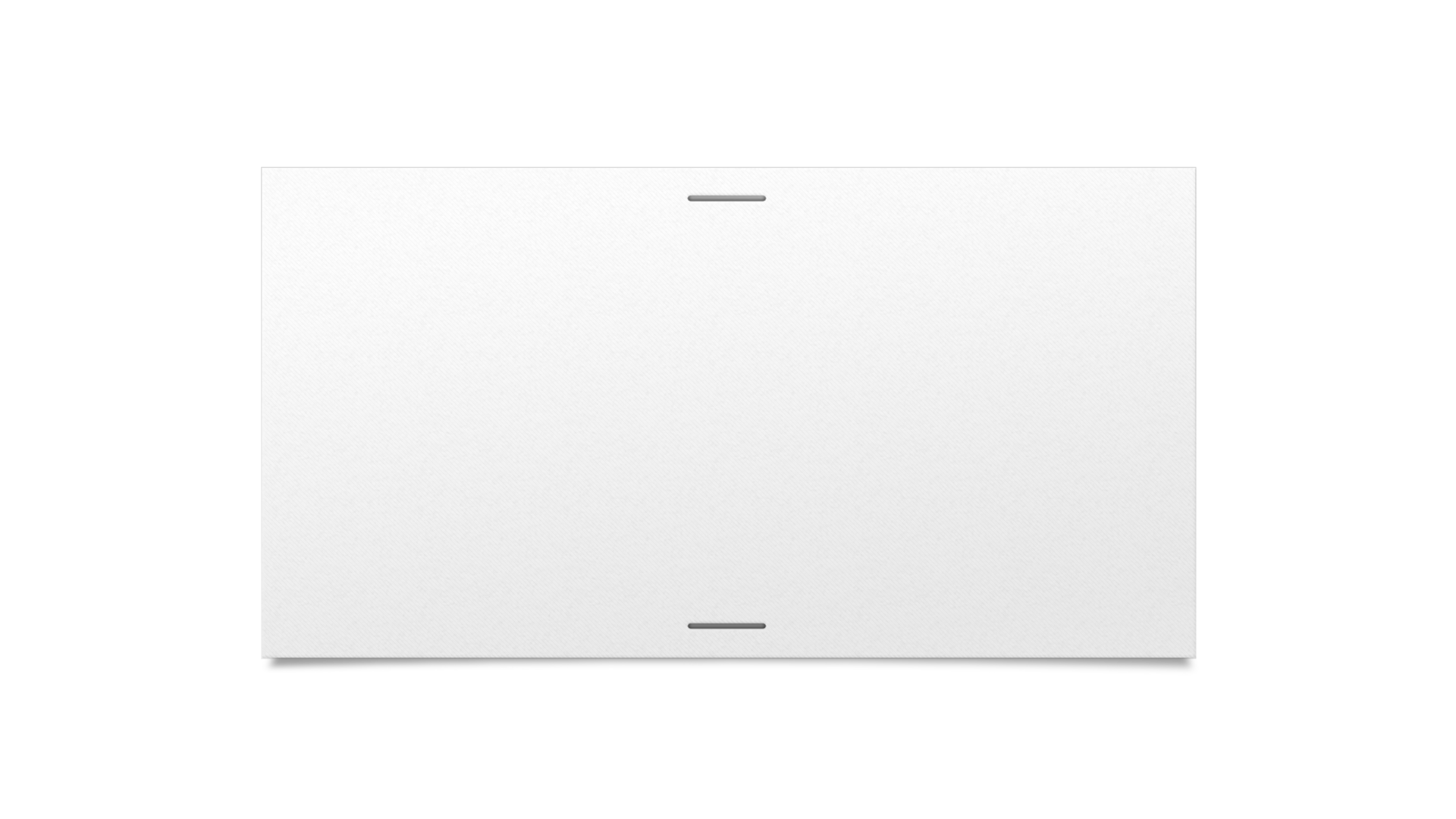 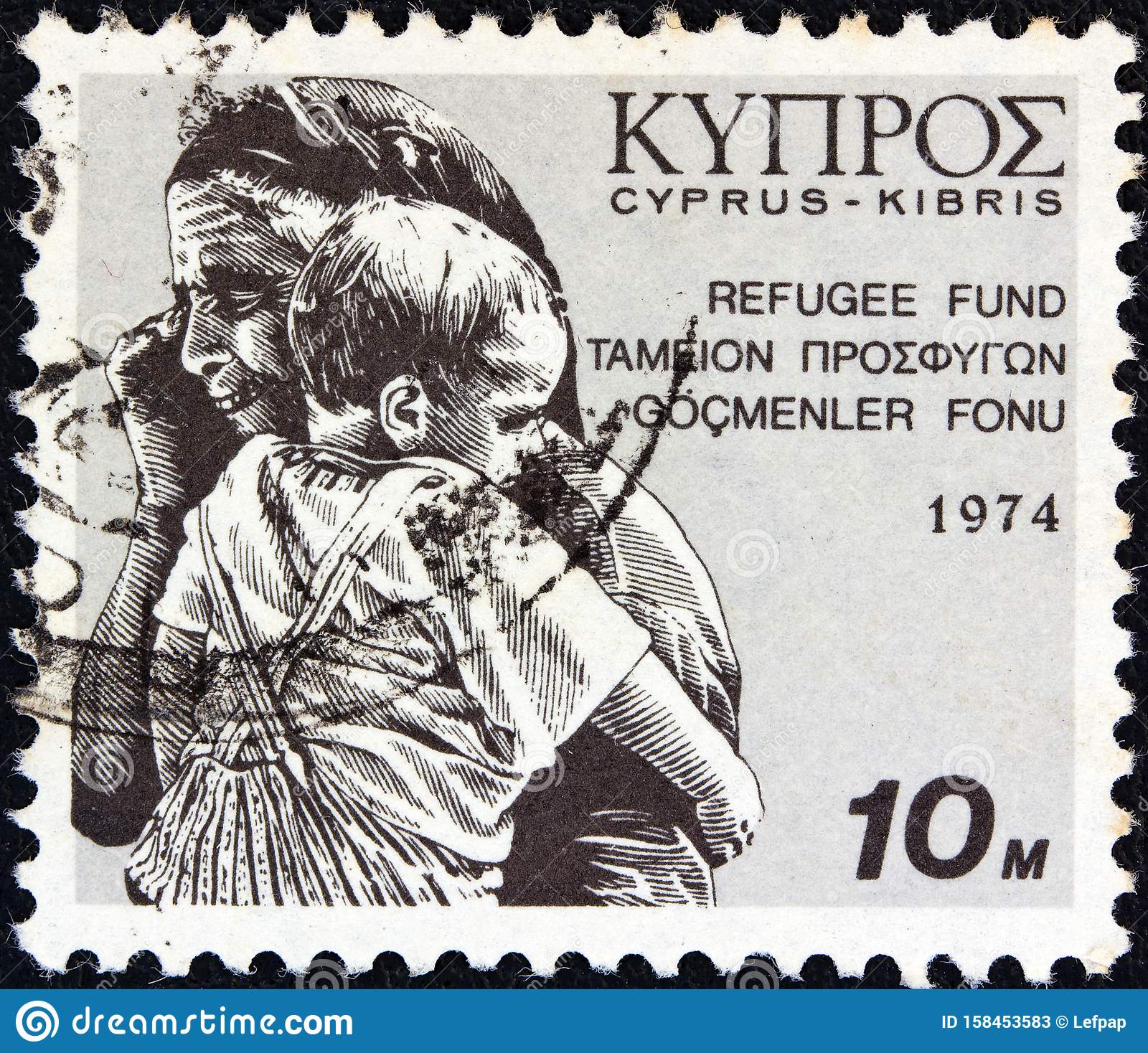 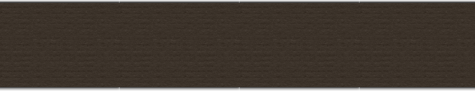 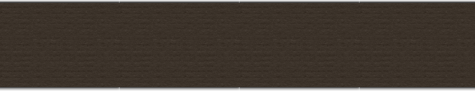 Δημοτικό Σχολείο Μακεδονίτισσας Α΄Γνωρίζω, Δεν Ξεχνώ, Διεκδικώ!
2022-23
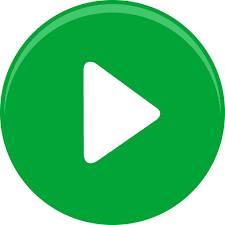 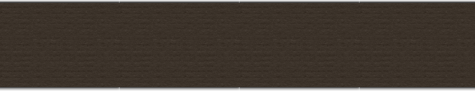 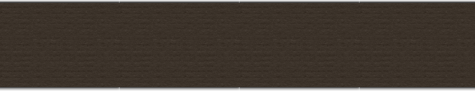 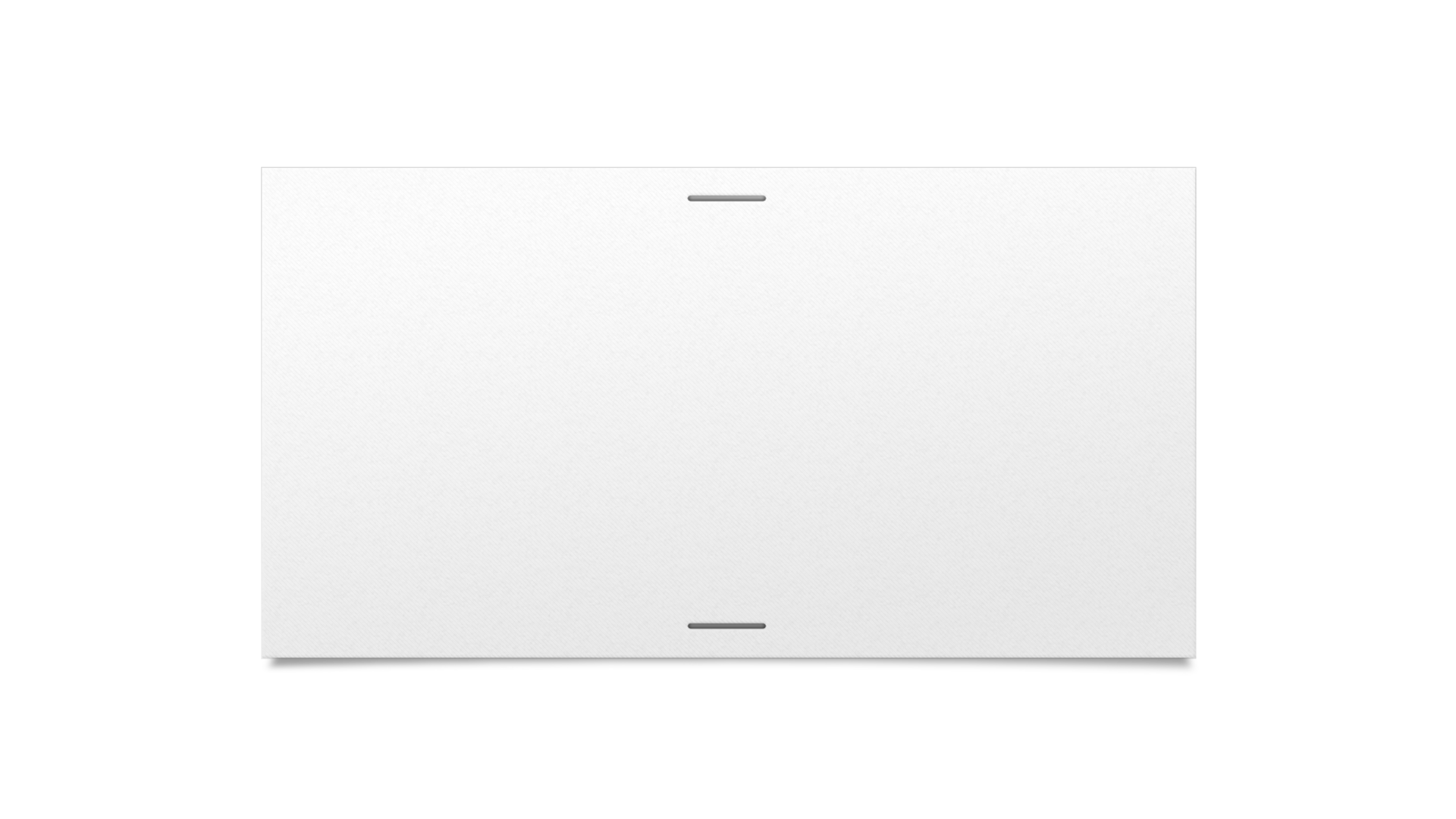 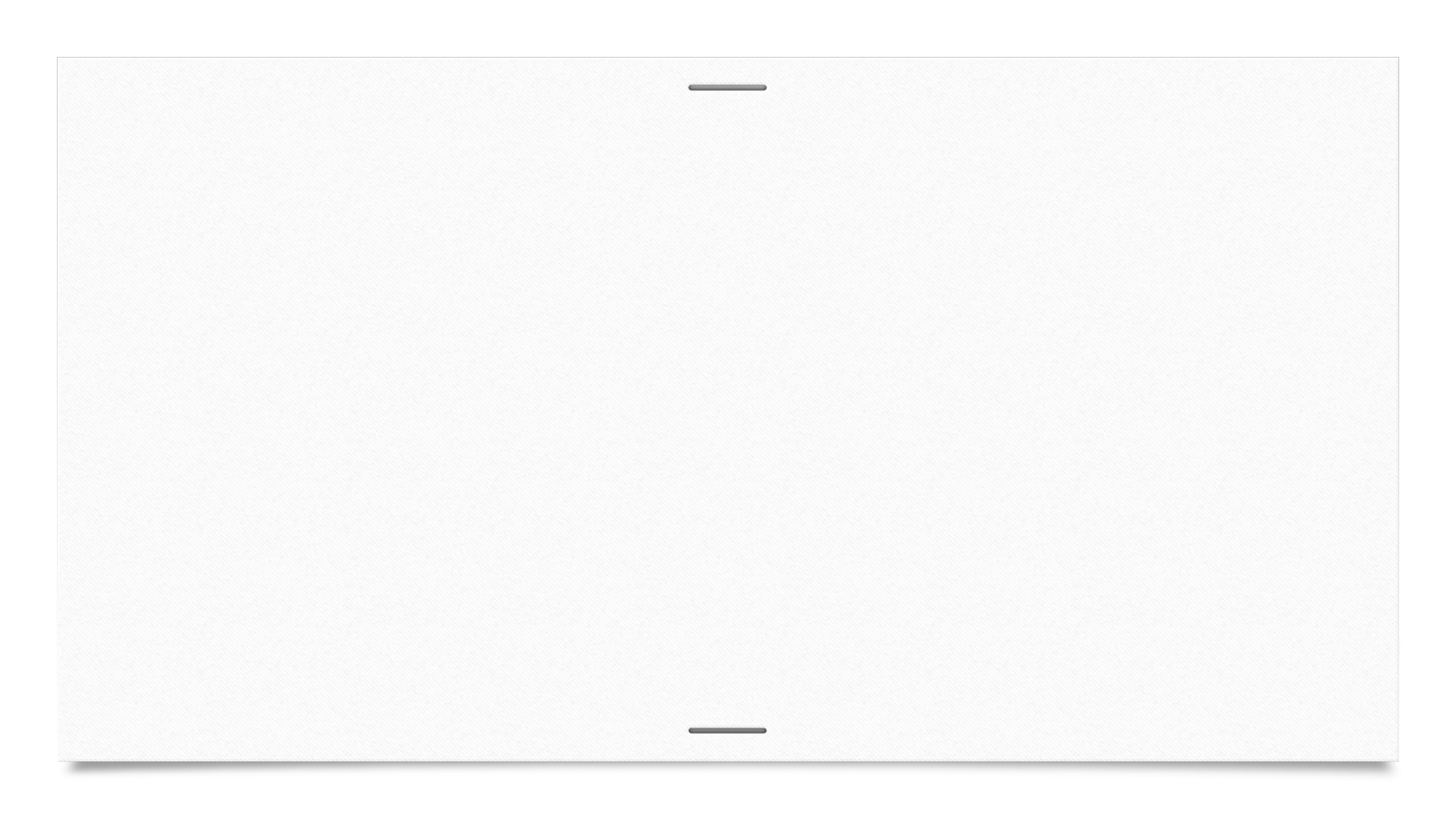 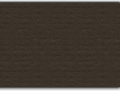 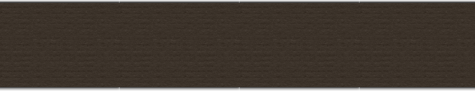 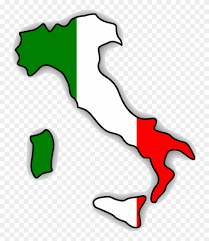 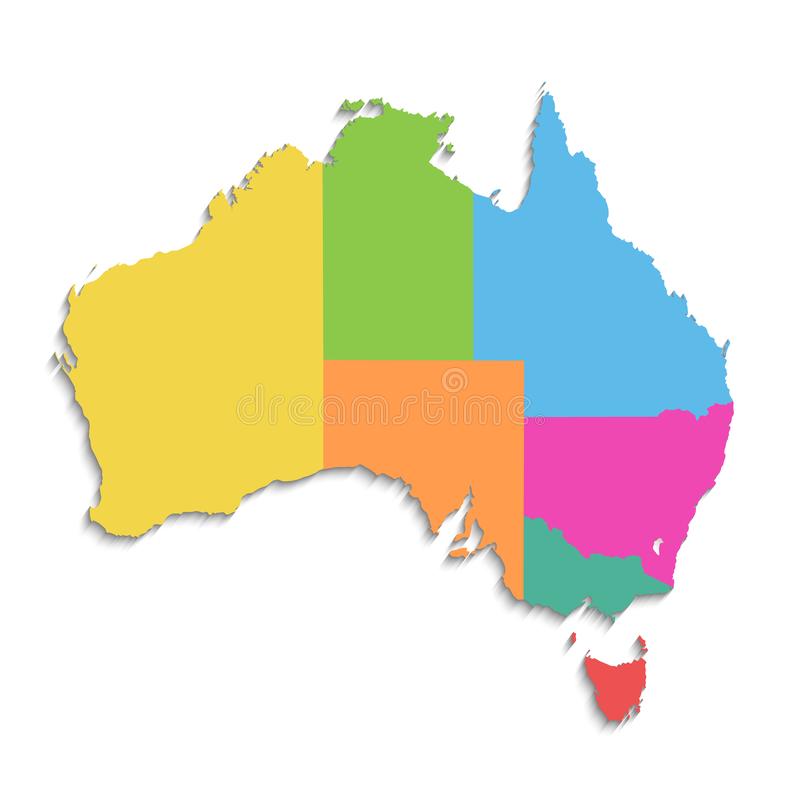 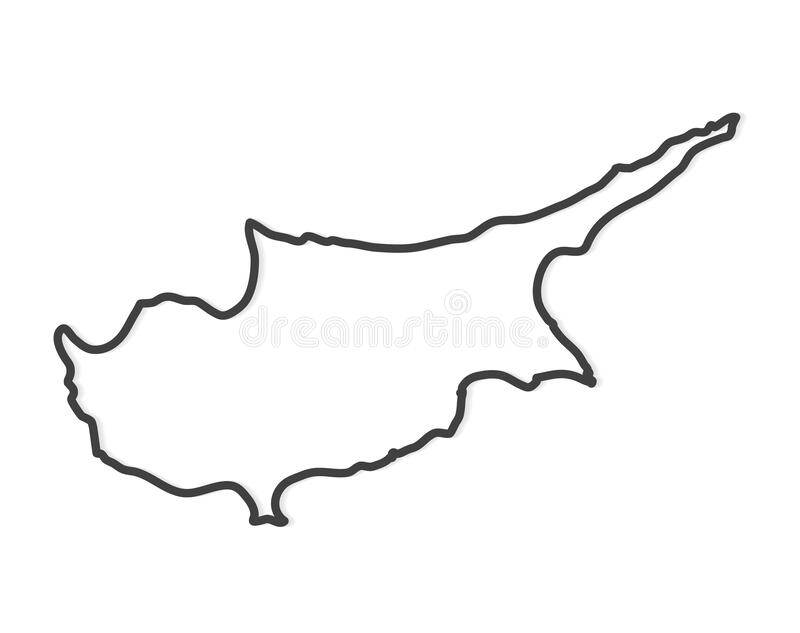 Ποιος είναι ο χάρτης της Κύπρου;
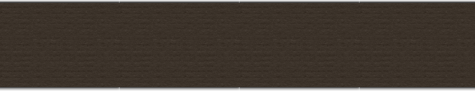 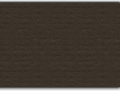 Σωστό !!!
Επόμενη Διαφάνεια
Λάθος !!!
Δοκίμασε Ξανά
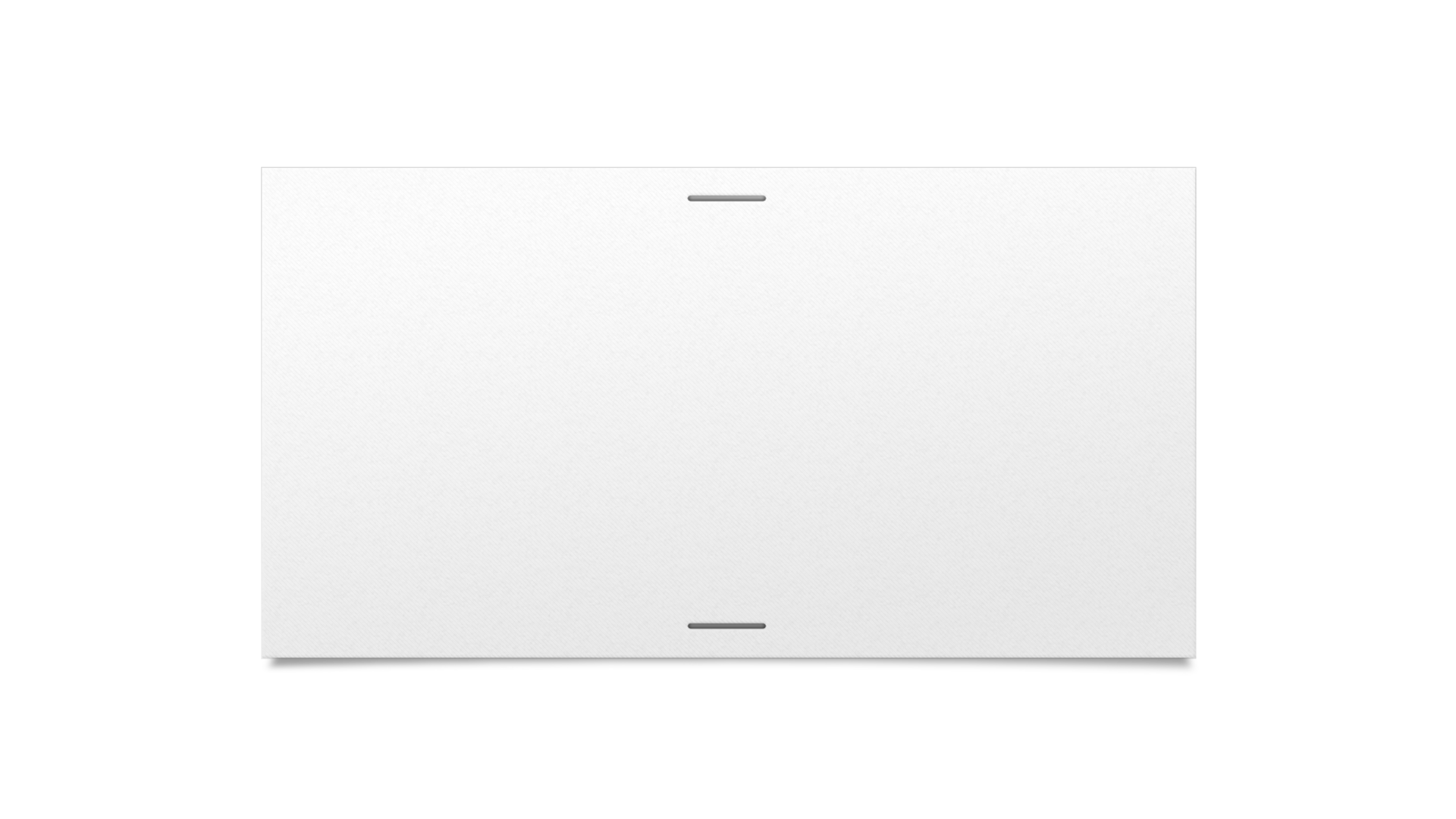 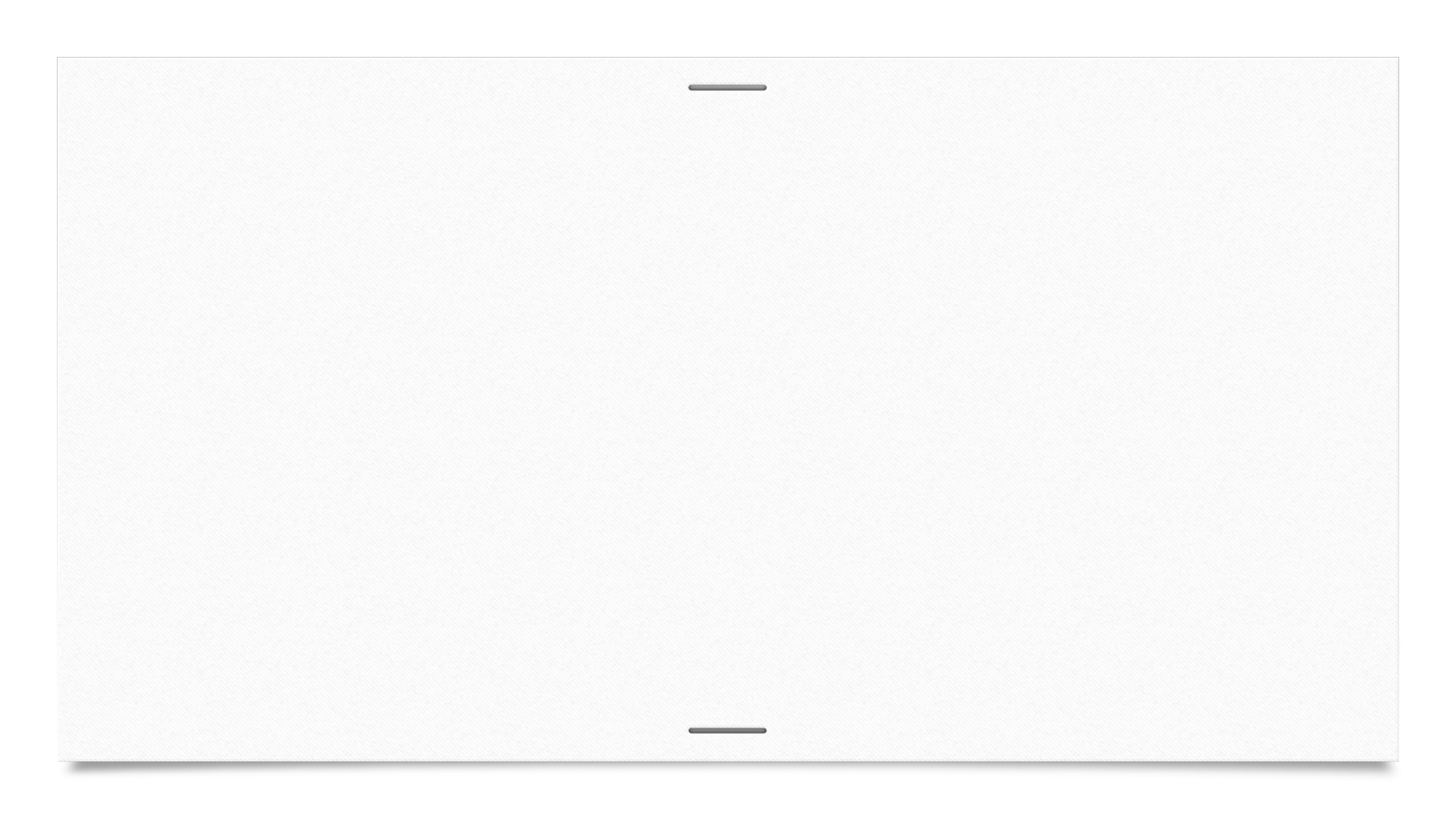 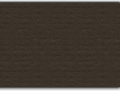 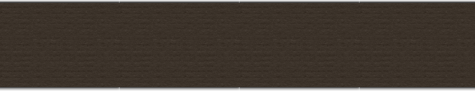 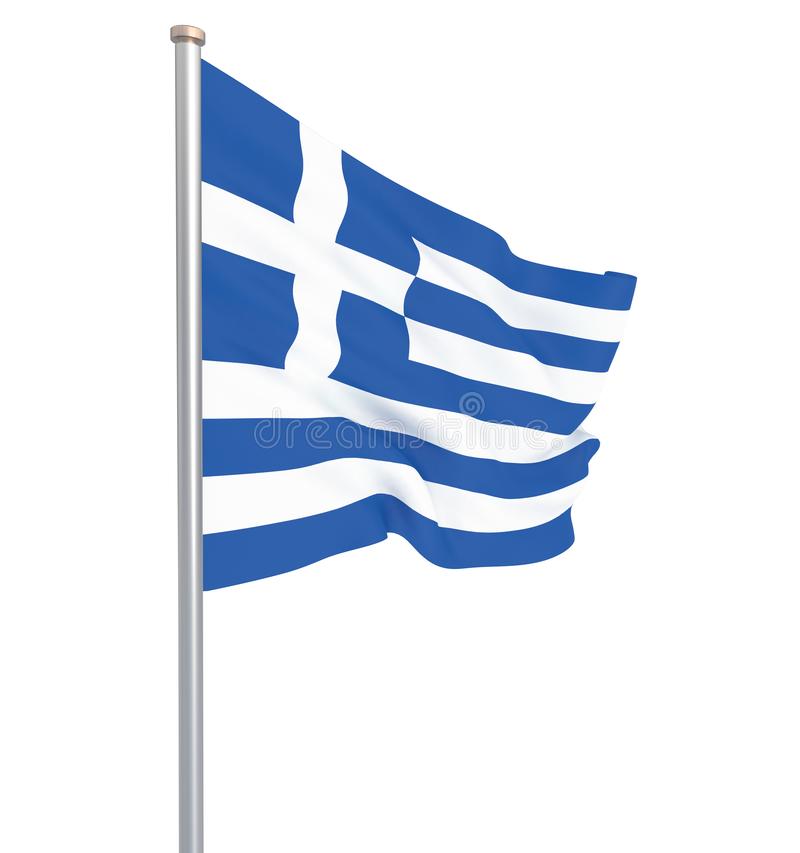 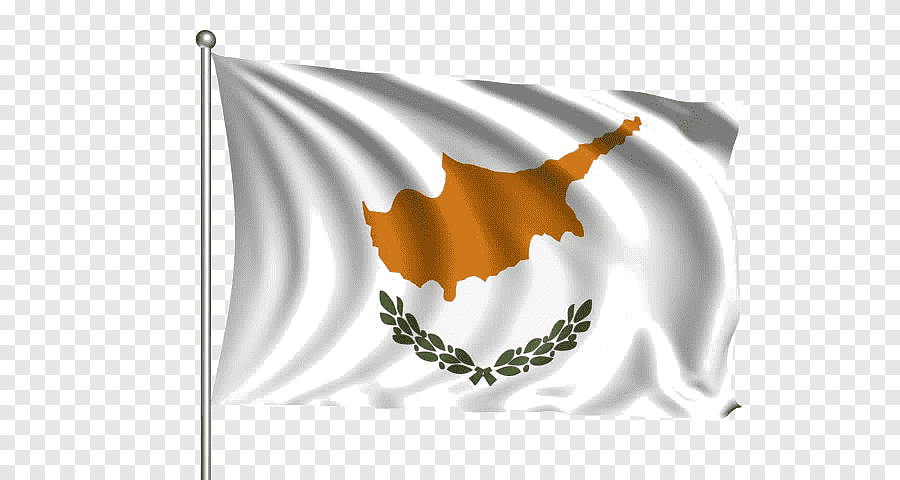 Ποια είναι η σημαία της Κύπρου;
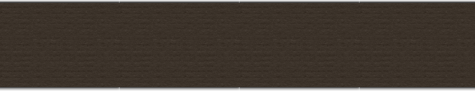 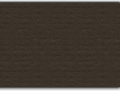 Σωστό !!!
Επόμενη Διαφάνεια
Λάθος !!!
Δοκίμασε Ξανά
Πότε έγινε η τουρκική εισβολή;
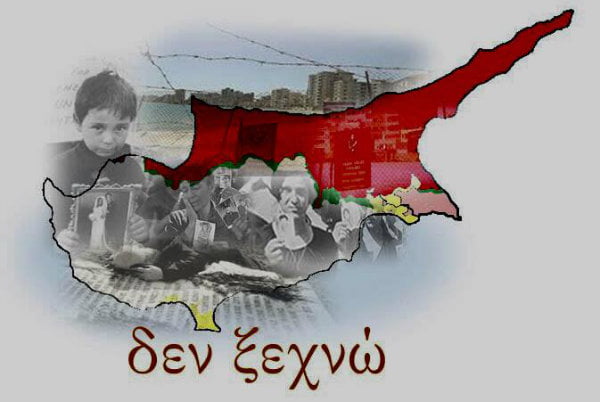 15 Νοεμβρίου 1983
20 Ιουλίου 1974
Λάθος !!!
Δοκίμασε Ξανά
Σωστό !!!
Επόμενη Διαφάνεια
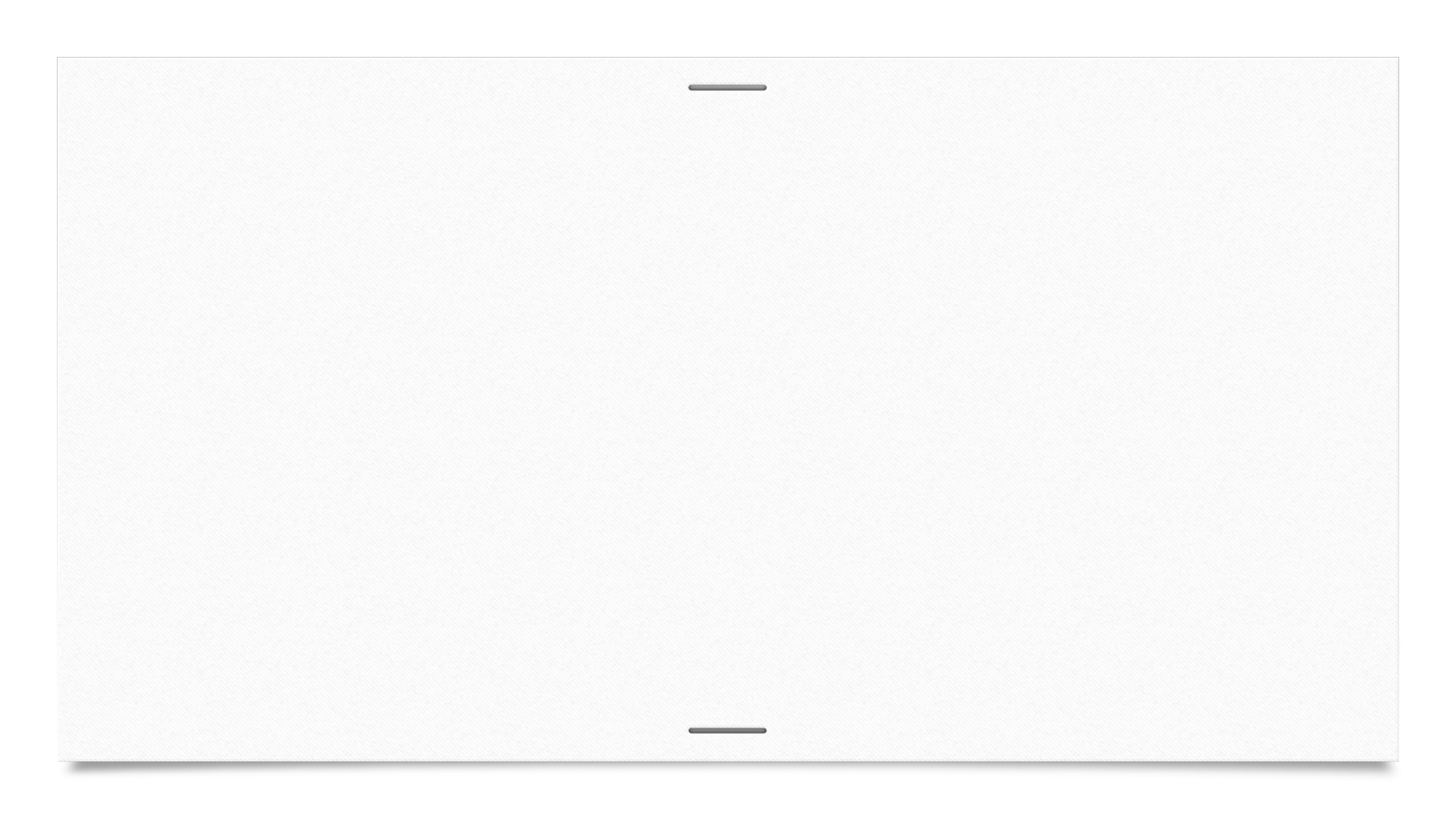 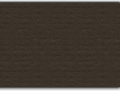 Πώς ονομάζεται το βουνό:
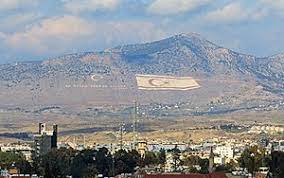 Πενταδάκτυλος

Τρόοδος
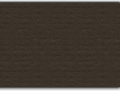 Σωστό !!!
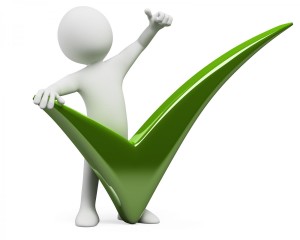 Επόμενη Διαφάνεια
Λάθος !!!
Δοκίμασε Ξανά
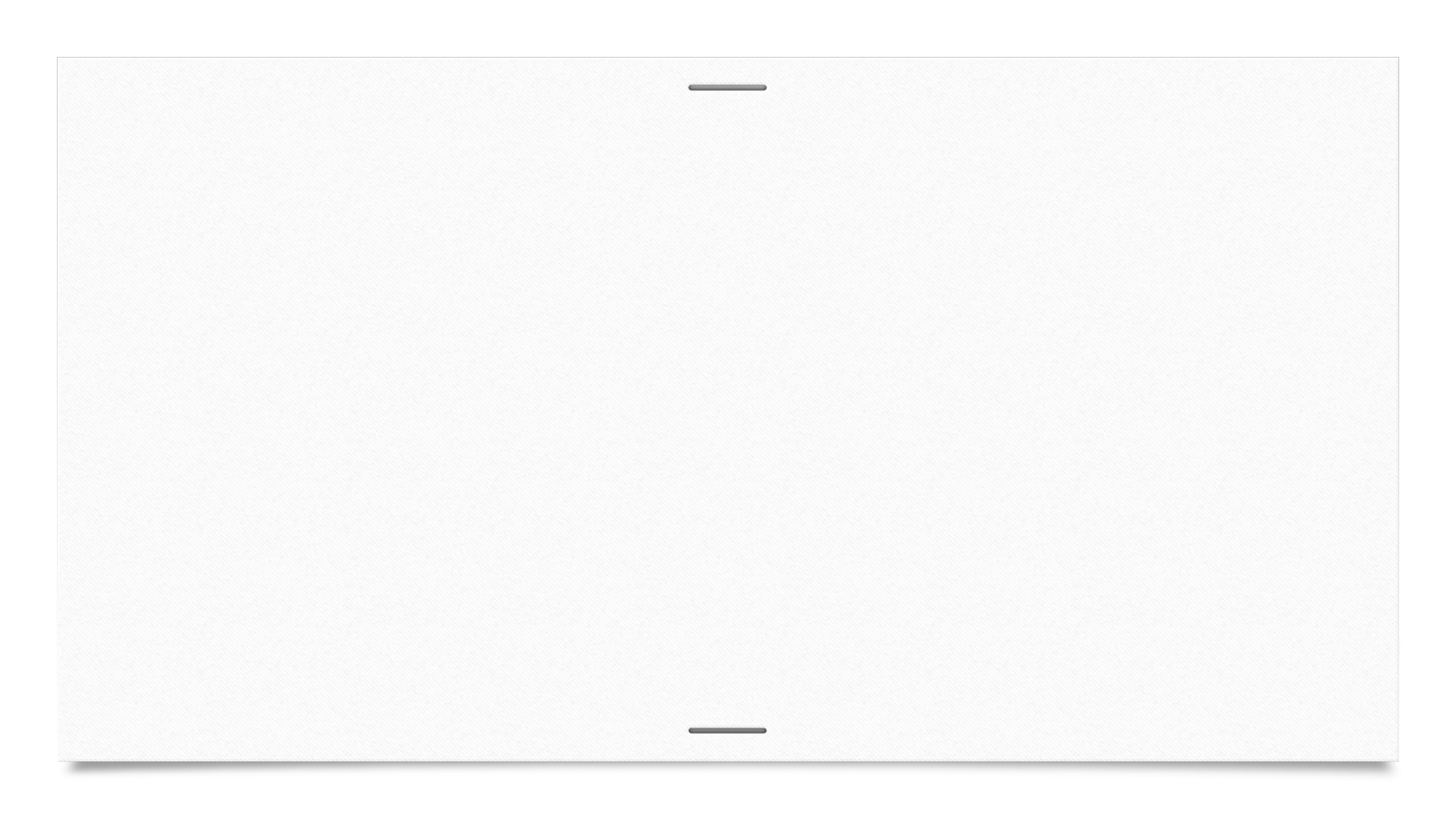 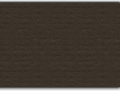 Όσοι αναγκάστηκαν να φύγουν από τα σπίτια τους όταν έγινε η τουρκική εισβολή λέγονται:
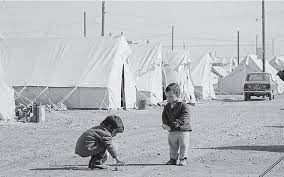 Μετανάστες

Πρόσφυγες
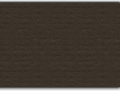 Σωστό !!!
Επόμενη Διαφάνεια
Λάθος !!!
Δοκίμασε Ξανά
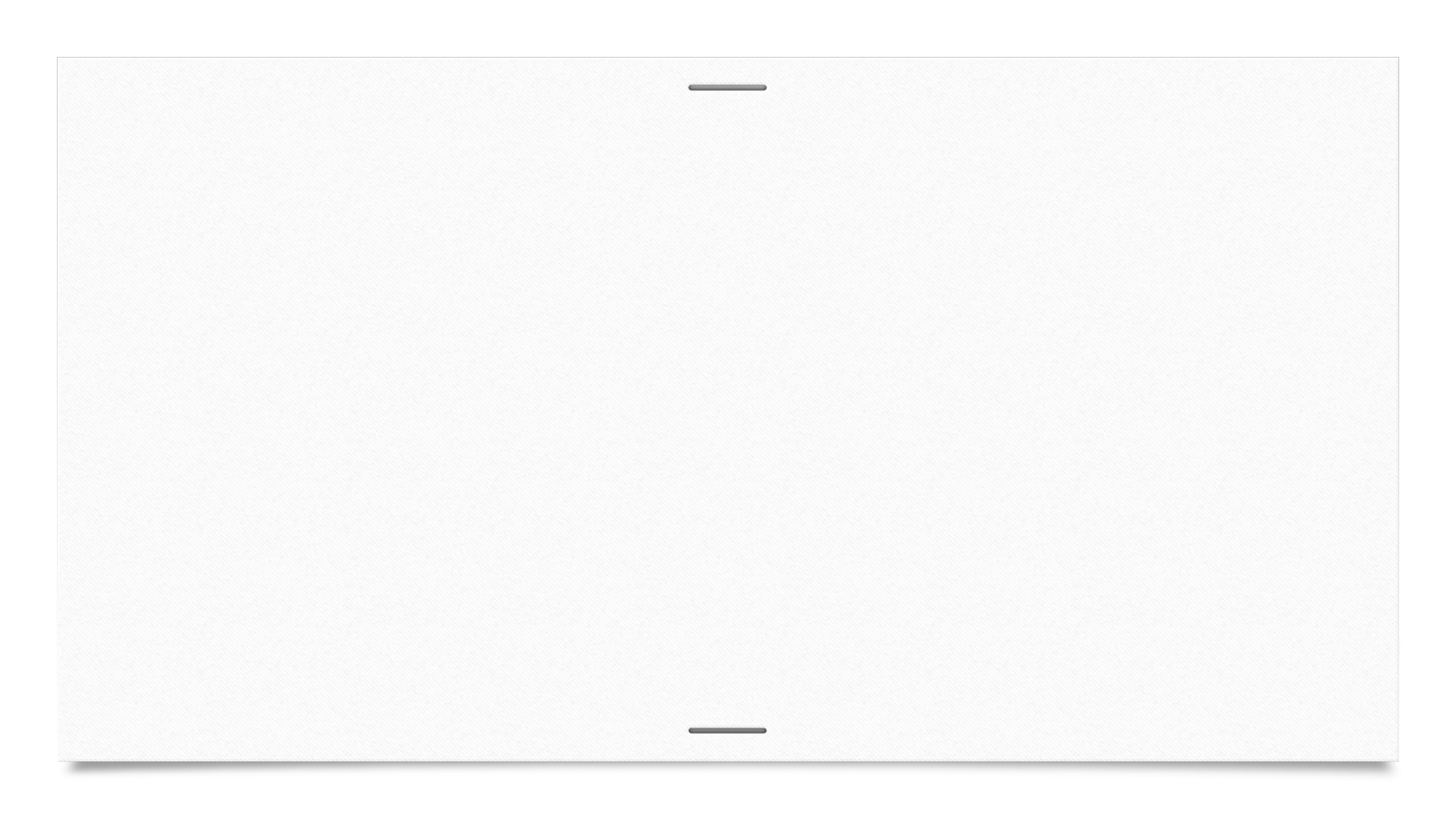 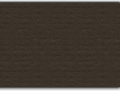 Έτσι λέγονται αυτοί που δεν ξέρουμε αν ζουν ή αν πέθαναν
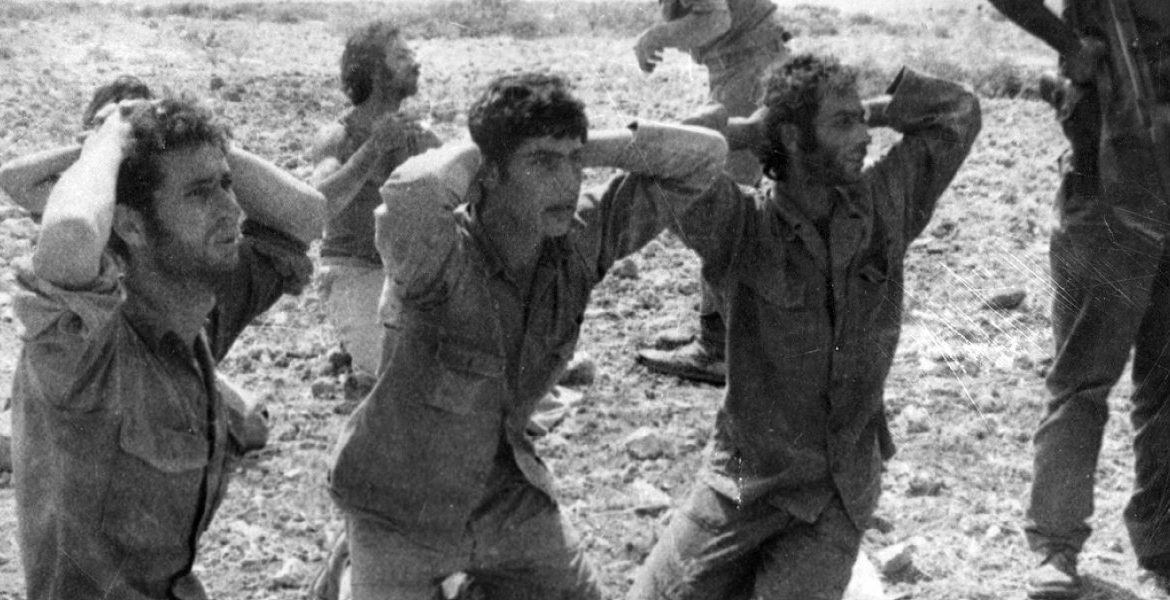 Εγκλωβισμένοι

Αγνοούμενοι
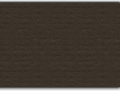 Σωστό !!!
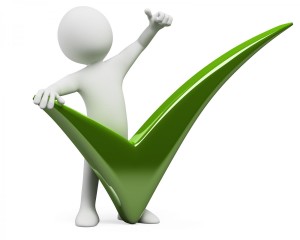 Επόμενη Διαφάνεια
Λάθος !!!
Δοκίμασε Ξανά
Έτσι λέγονται τα μέρη που μας κρατούν οι Τούρκοι
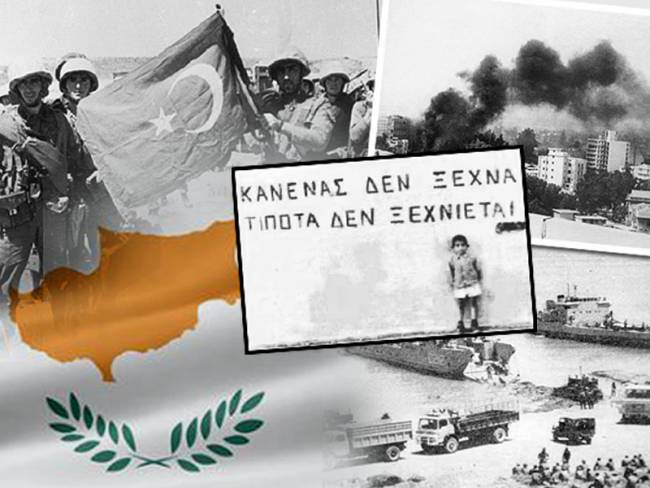 Κατεχόμενα

Γειτονικό κράτος
Σωστό !!!
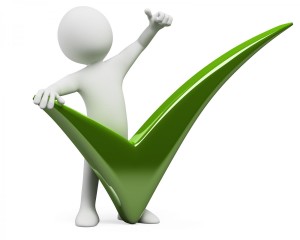 Επόμενη Διαφάνεια
Λάθος !!!
Δοκίμασε Ξανά
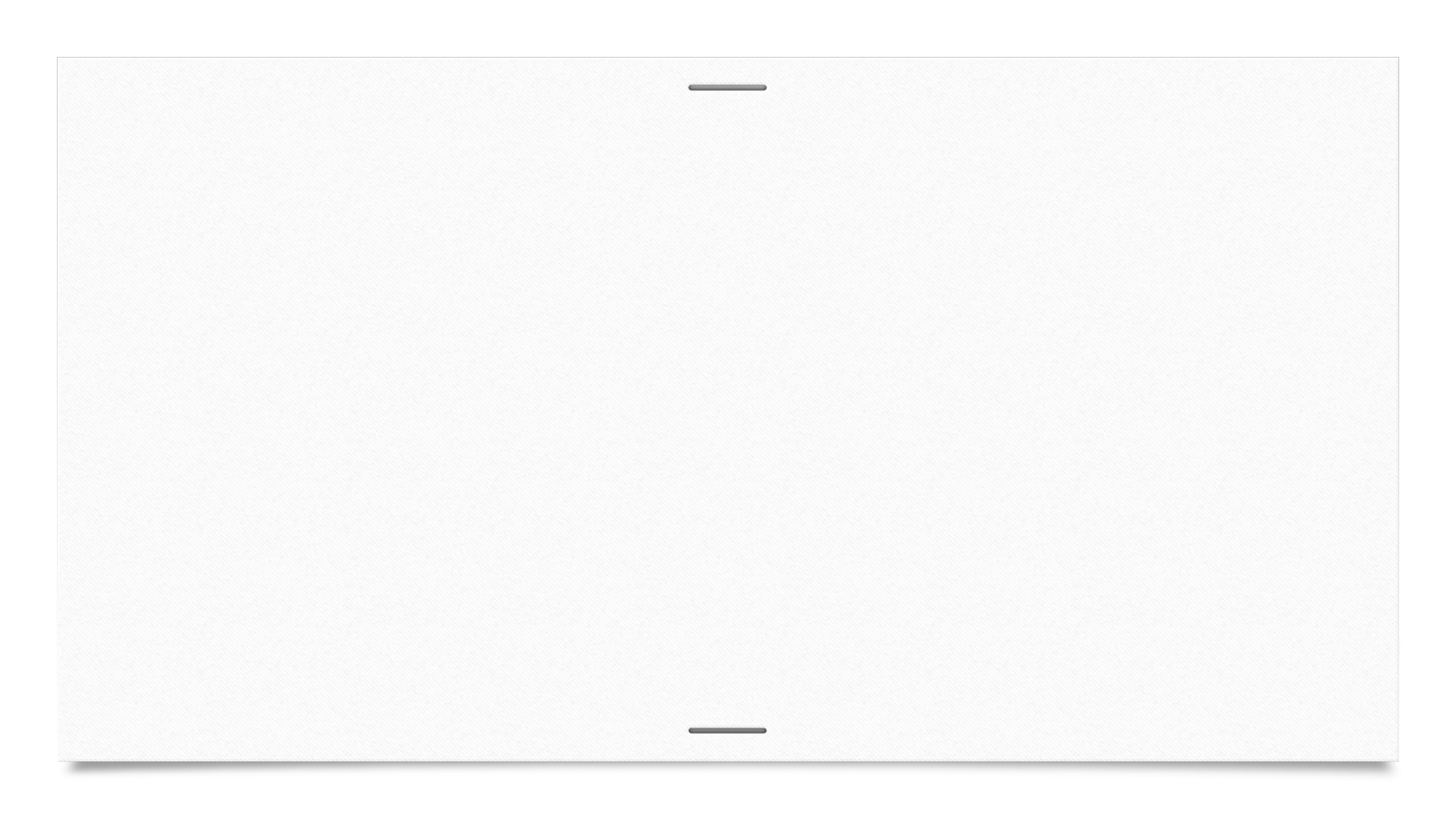 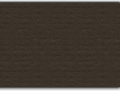 Ποιο είναι το μοναστήρι στη φωτογραφία;
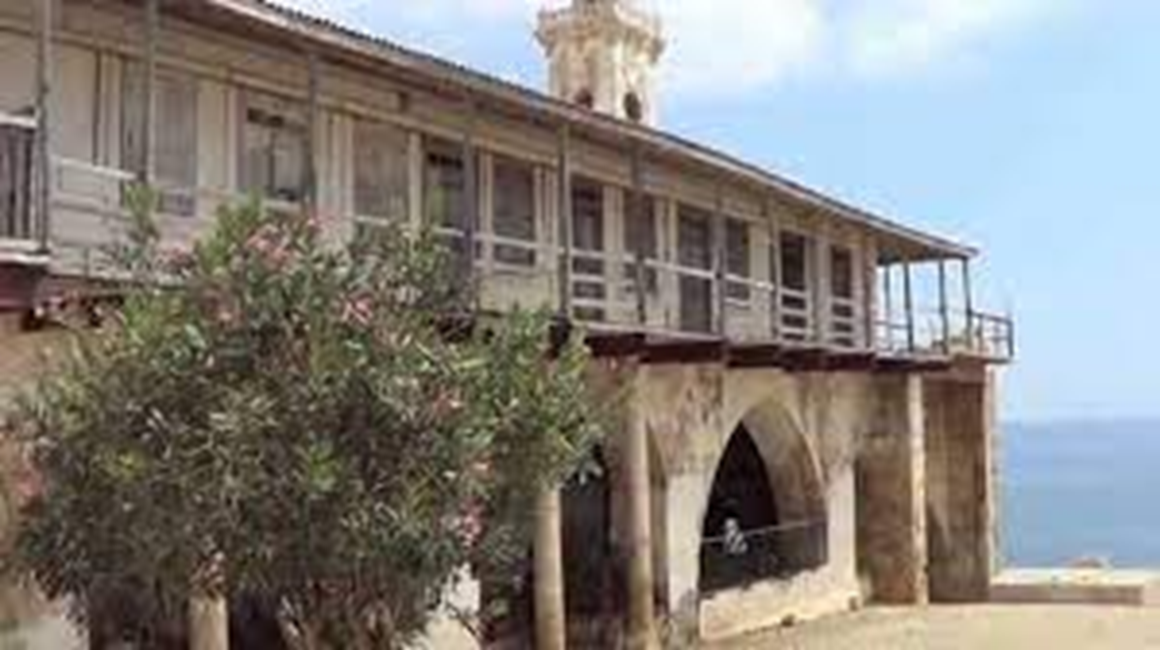 Ο Απόστολος Ανδρέας

Ο  Άγιος  Ιλαρίωνας
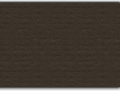 Σωστό !!!
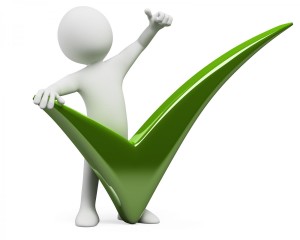 Επόμενη Διαφάνεια
Λάθος !!!
Δοκίμασε Ξανά
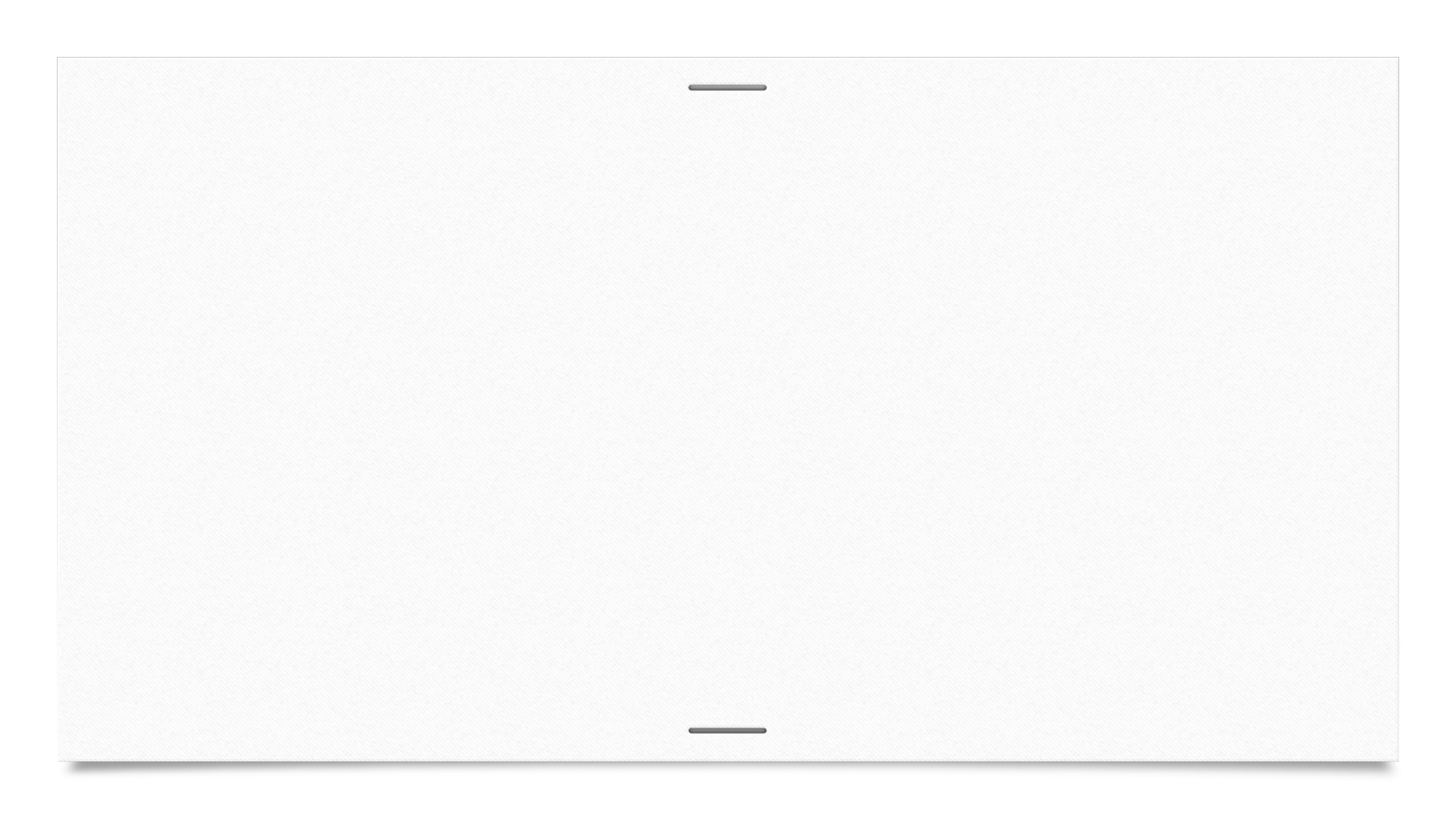 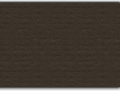 Ποιο είναι το κάστρο στη φωτογραφία;
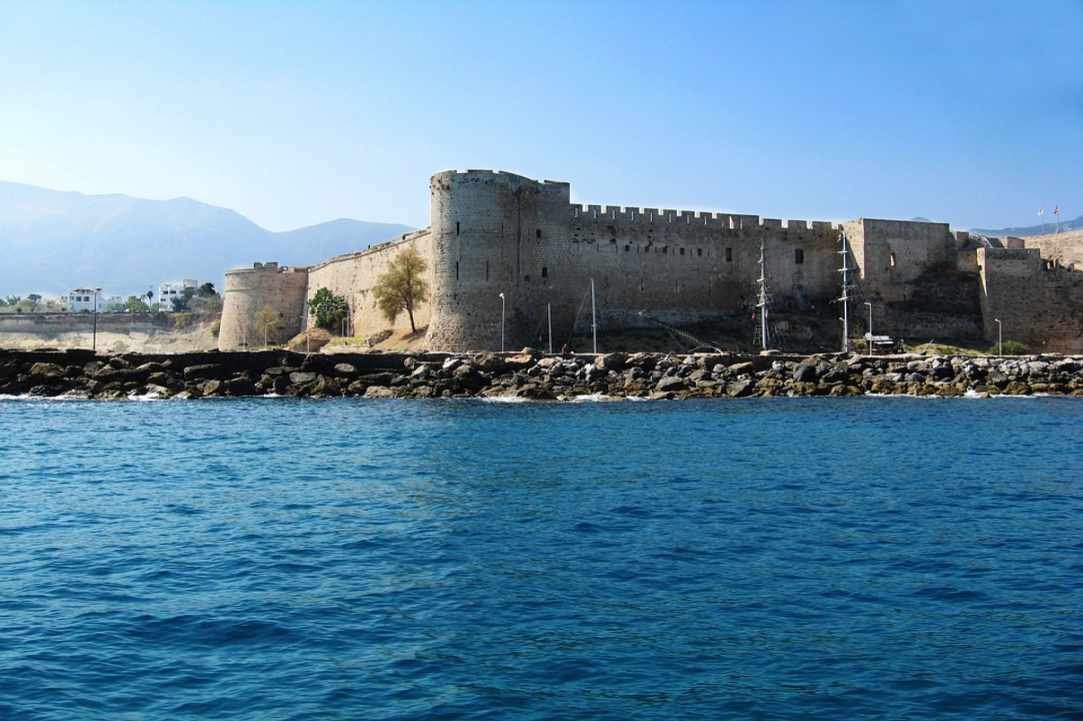 Το κάστρο της Κερύνειας

Το κάστρο Βουφαβέντο
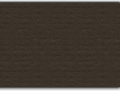 Σωστό !!!
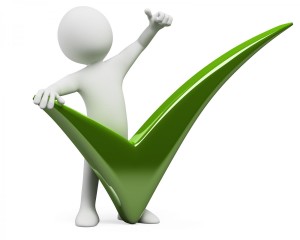 Επόμενη Διαφάνεια
Λάθος !!!
Δοκίμασε Ξανά
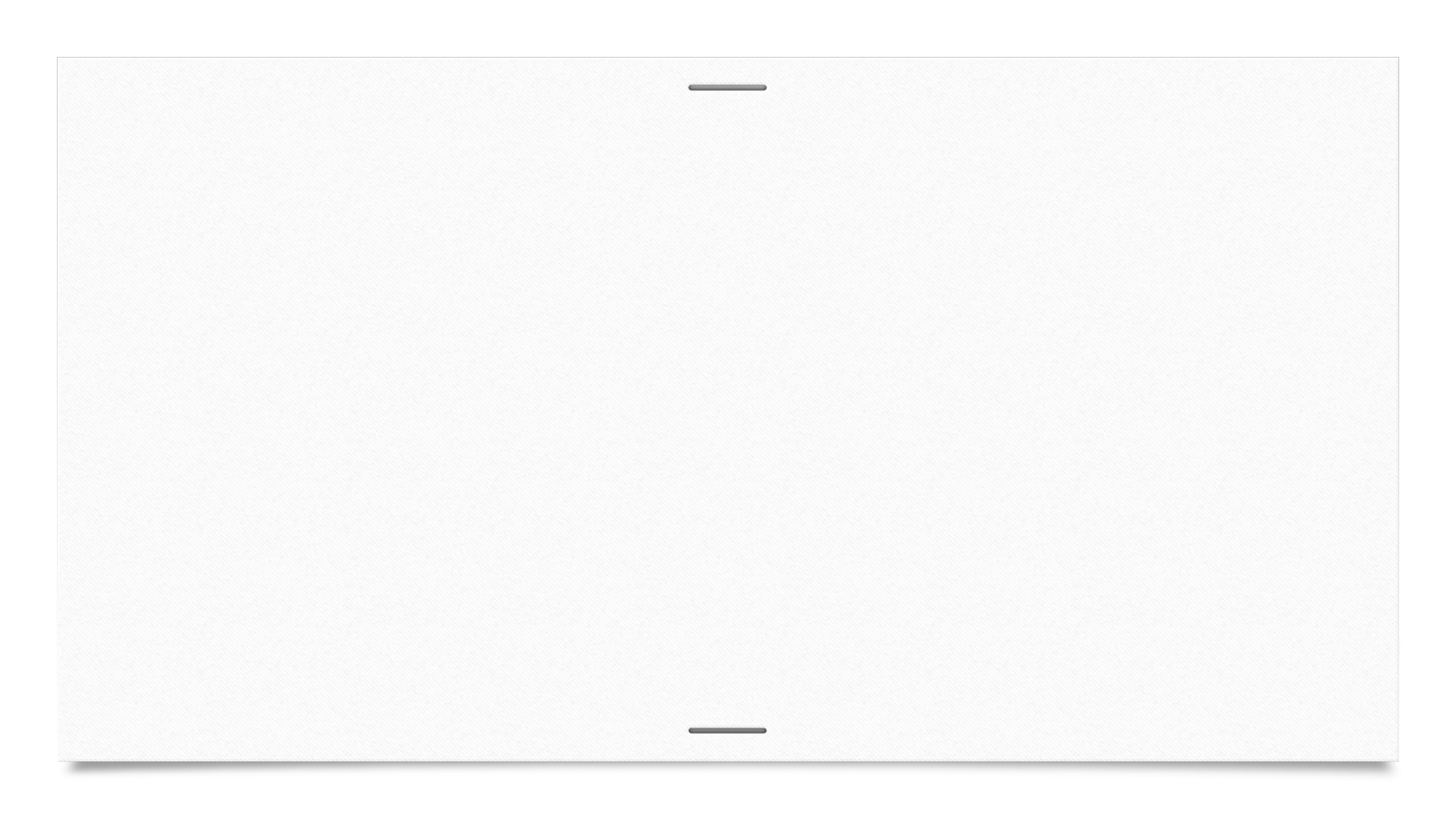 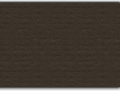 Ποιο είναι το κάστρο στη φωτογραφία;
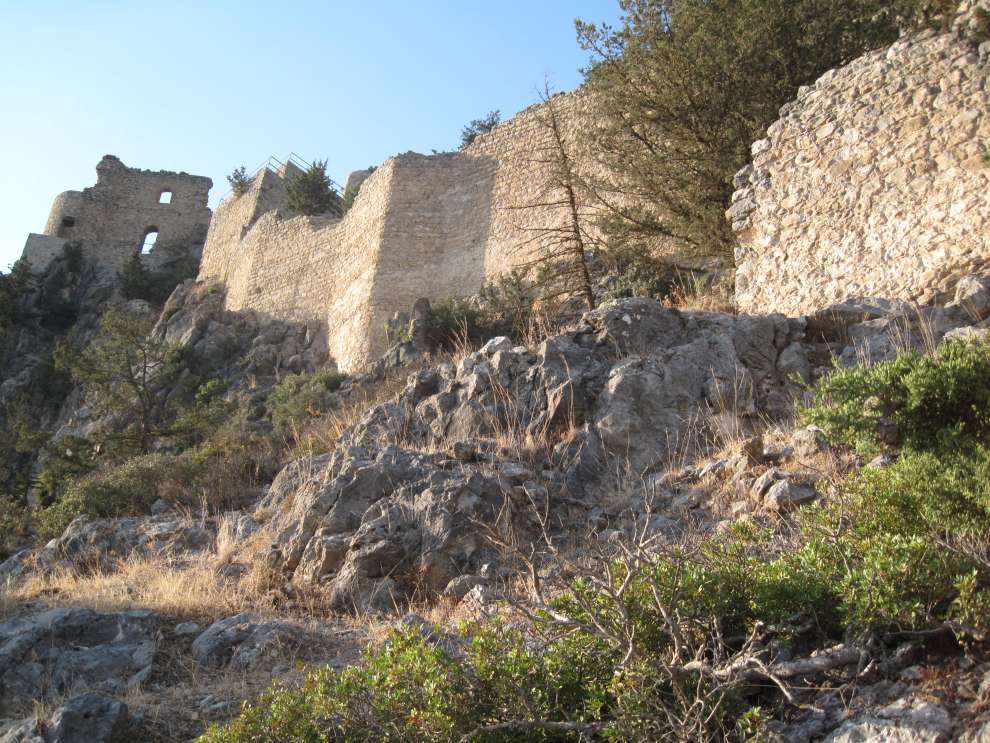 Το κάστρο της Κερύνειας

Το κάστρο Βουφαβέντο
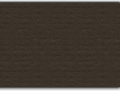 Σωστό !!!
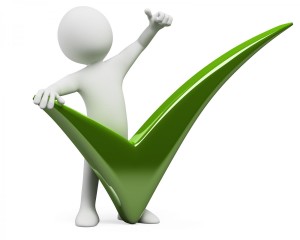 Επόμενη Διαφάνεια
Λάθος !!!
Δοκίμασε Ξανά
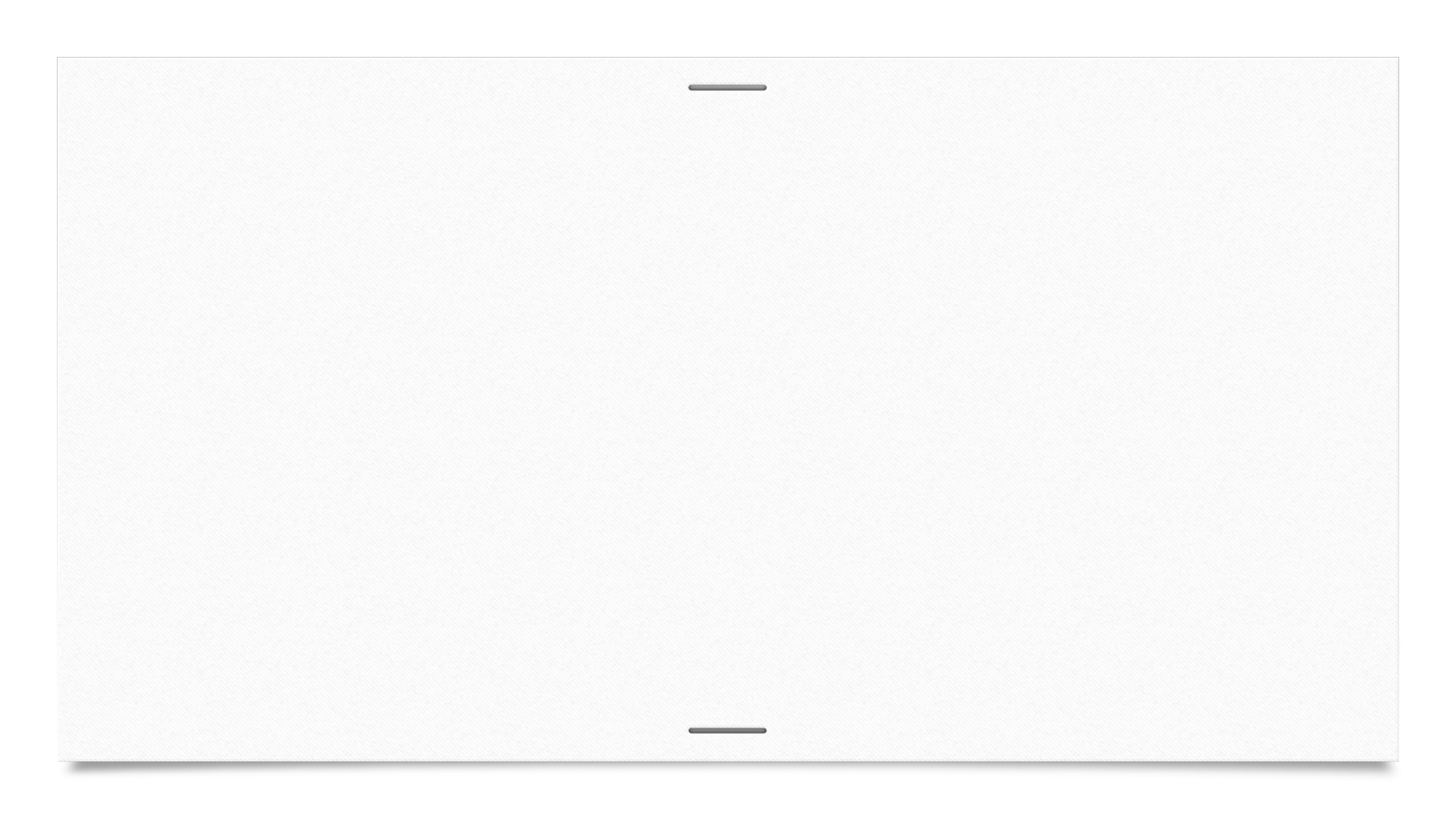 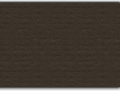 Τι δείχνει η φωτογραφία;
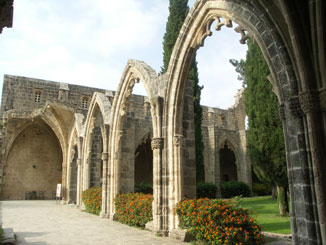 Το κάστρο της Κερύνειας

Το Αββαείο του Μπελαπάις
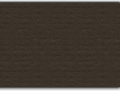 Σωστό !!!
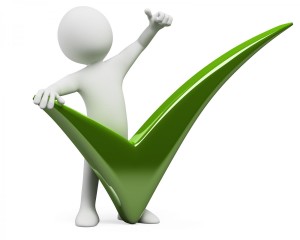 Επόμενη Διαφάνεια
Λάθος !!!
Δοκίμασε Ξανά
Τι δείχνει η φωτογραφία;
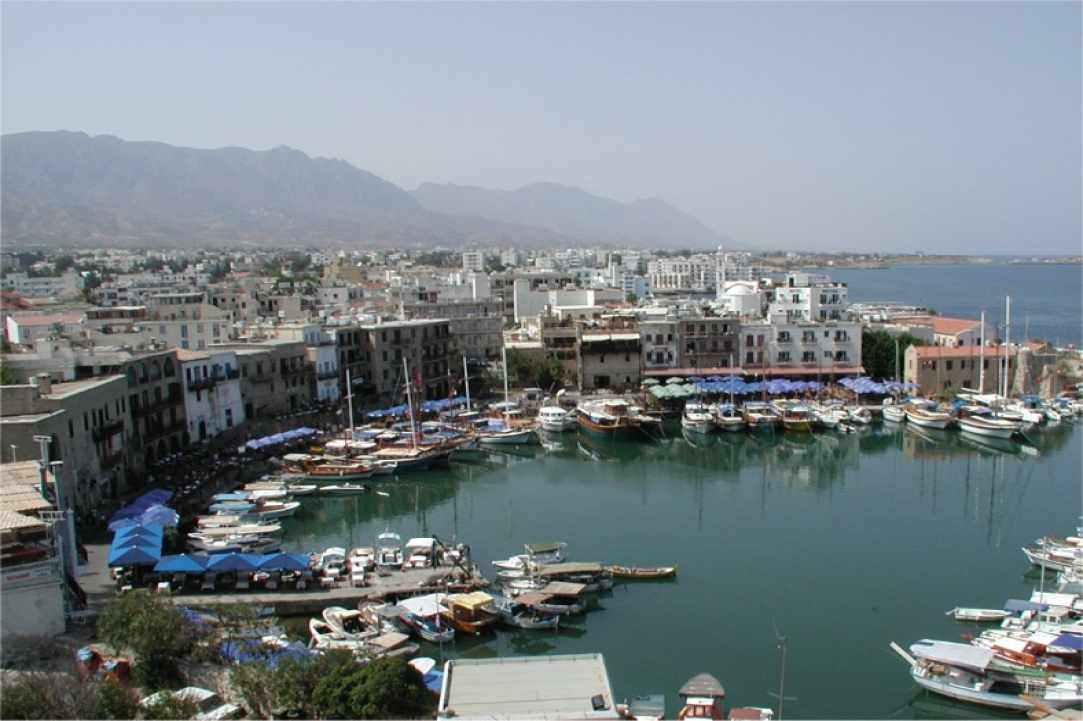 Το λιμανάκι της Κερύνειας

Το λιμανάκι της Πάφου
Σωστό !!!
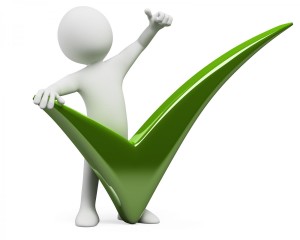 Επόμενη Διαφάνεια
Λάθος !!!
Δοκίμασε Ξανά
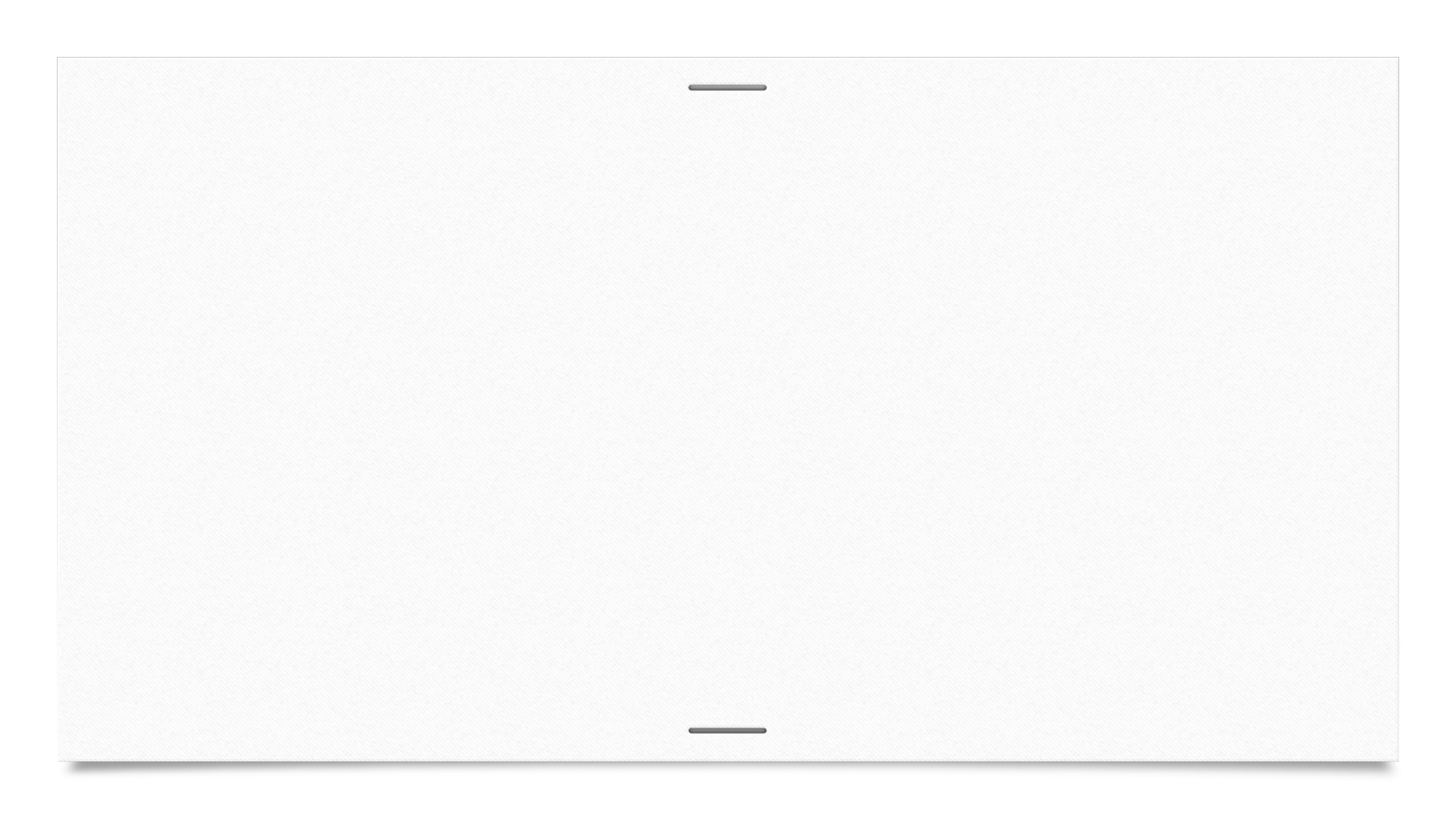 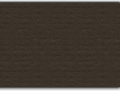 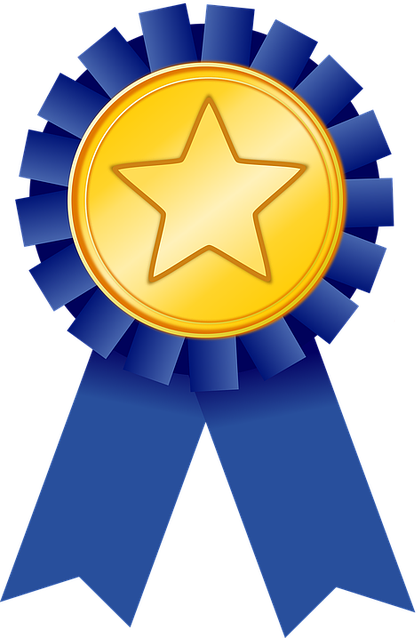 Είσαι ξεφτέρι!
ΜΠΡΑΒΟ!
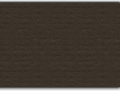